Causal Inference Deep Learning
An incomplete review of deep learning methods for counterfactual prediction
Representation instead of weighting
Goal: balance between treatment group
weighting
representation learning
Representation instead of weighting
Goal: balance between treatment group
weighting
representation learning
Meaningful representation of multiple proxies
High-dimensional data usually contains proxy information
Lung disease history might not be relevant for diabetes, but lung, kidney, liver, neurological status may hint at an internal (latent) health status of the patient that may contribute to progression or exposure.
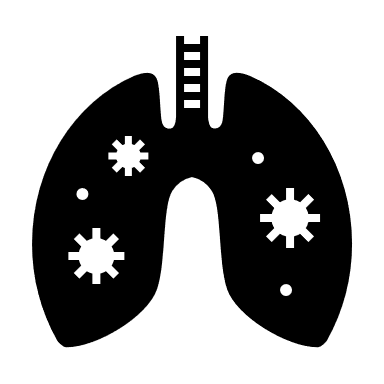 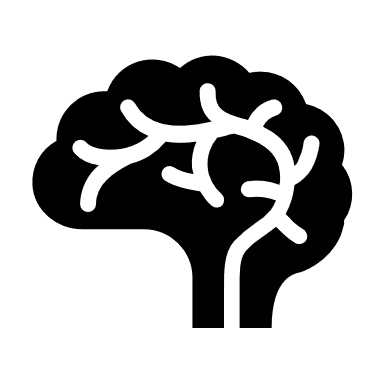 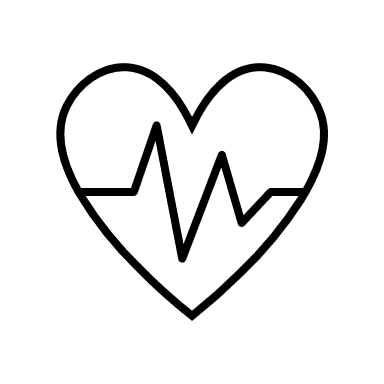 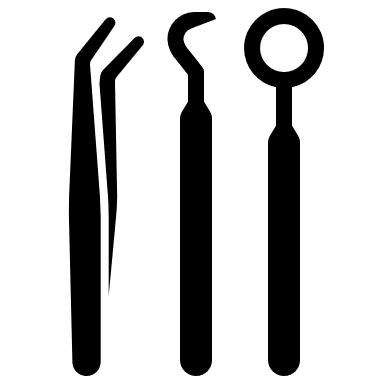 Health
Tx
Onset
Use deep learning to learn useful representations 
Some transformations on the input to a lower-dimension compact manifold
[Speaker Notes: Papers are listed chronologically.
For representation focus- can skip propensity-dropout and ganite.]
Use covariates for latent representation
Concatenate treatment to latent representation
Task 1: predict outcome
Task 2: minimize distance between representation of two groups
Distance is domain-adaptation norm of mean-differences: Arxiv:0902.3430
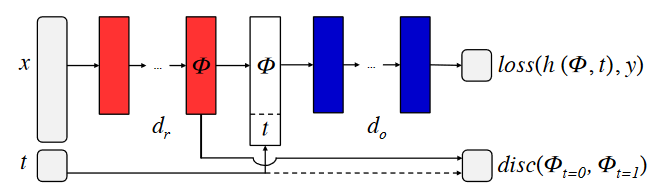 Learning Representations for Counterfactual Inference, Johansson et al. 2016
Use different task heads after representation layer
One head per treatment group
Use a richer distribution distance between group representation
Wasserstein distance or maximum mean discrepancy
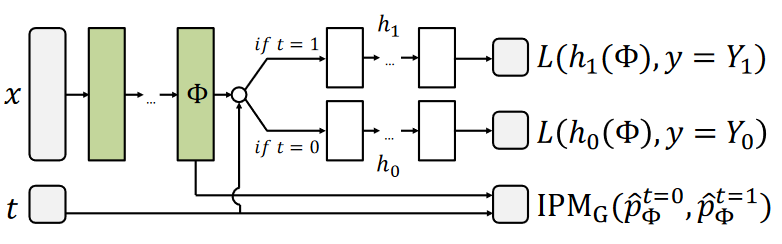 Estimating individual treatment effect: generalization bounds and algorithms, Shalit et al. 2017
[Speaker Notes: MMD: https://stats.stackexchange.com/questions/276497/maximum-mean-discrepancy-distance-distribution
Code: https://github.com/clinicalml/cfrnet]
Tradeoffs between maximizing balance and maximizing predictive accuracy

Encoding treatment as task, not feature
Better group-expressivity
Better distance between representation
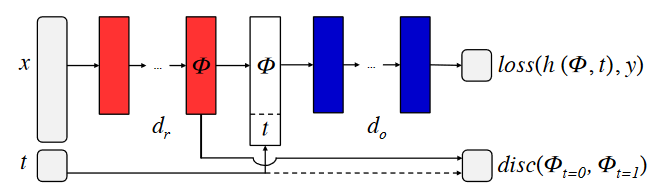 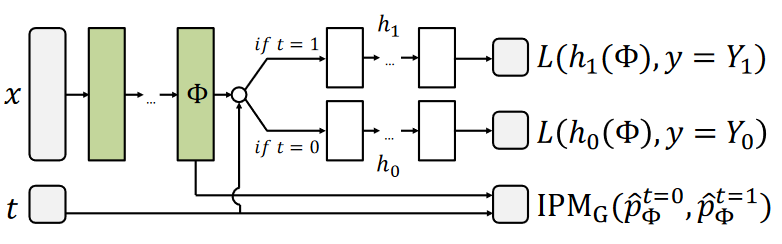 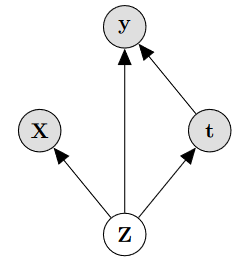 Variational autoencoders
Explicit assumption of proxy variables
encoder
decoder
losses
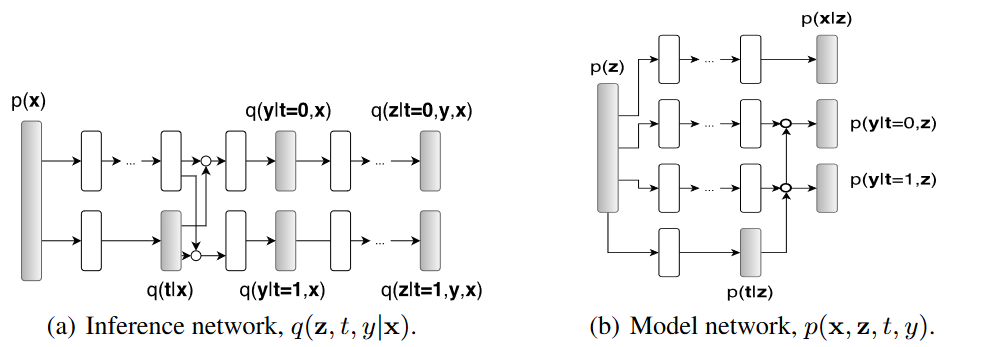 Multi-head outcome prediction
Reconstruct input
Multi-head outcome prediction
Treatment prediction
Treatment prediction
Latent space
Causal Effect Inference with Deep Latent-Variable Models, Louizos et al. 2017
[Speaker Notes: Code: https://github.com/AMLab-Amsterdam/CEVAE]
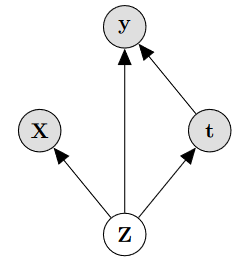 Variational autoencoders
Explicit assumption of proxy variables
encoder
decoder
losses
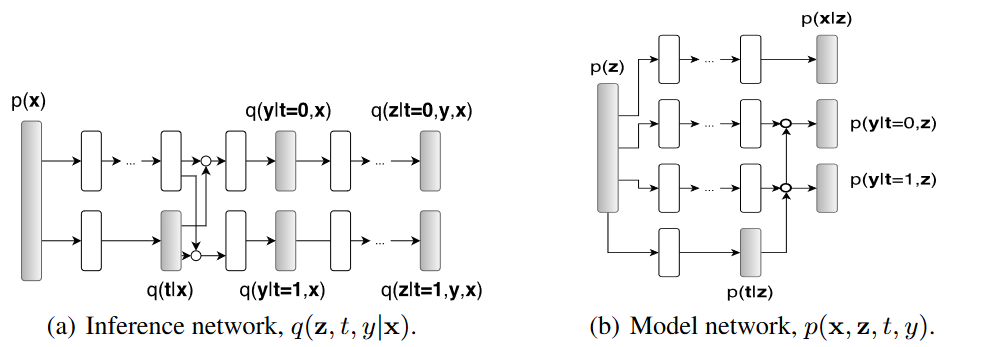 Multi-head outcome prediction
Reconstruct input
Multi-head outcome prediction
Treatment prediction
Treatment prediction
Latent space
Causal Effect Inference with Deep Latent-Variable Models, Louizos et al. 2017
[Speaker Notes: Code: https://github.com/AMLab-Amsterdam/CEVAE]
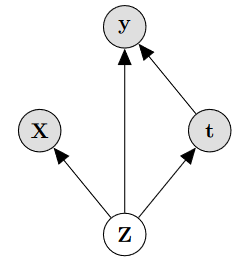 Variational autoencoders
Explicit assumption of proxy variables
encoder
decoder
losses
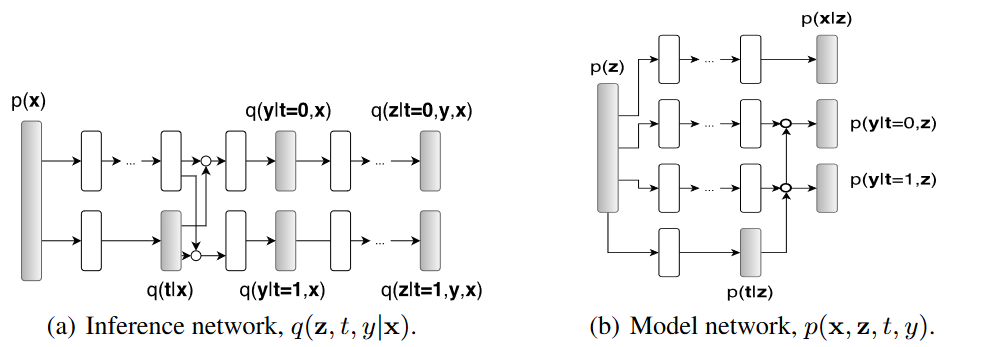 Multi-head outcome prediction
Reconstruct input
Multi-head outcome prediction
Treatment prediction
Treatment prediction
Latent space
Causal Effect Inference with Deep Latent-Variable Models, Louizos et al. 2017
[Speaker Notes: Code: https://github.com/AMLab-Amsterdam/CEVAE]
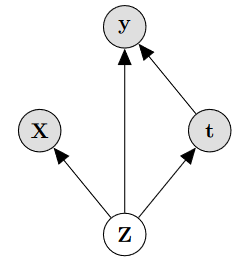 encoder
decoder
losses
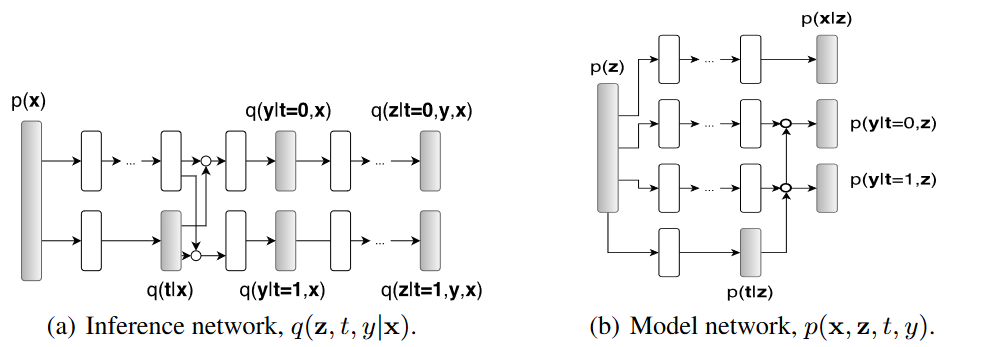 Multi-head outcome prediction
Reconstruct input
Multi-head outcome prediction
Treatment prediction
Treatment prediction
Latent space
Causal Effect Inference with Deep Latent-Variable Models, Louizos et al. 2017
[Speaker Notes: Code: https://github.com/AMLab-Amsterdam/CEVAE]
Combines a propensity network and an outcome network end-to-end
Multi-head outcome prediction
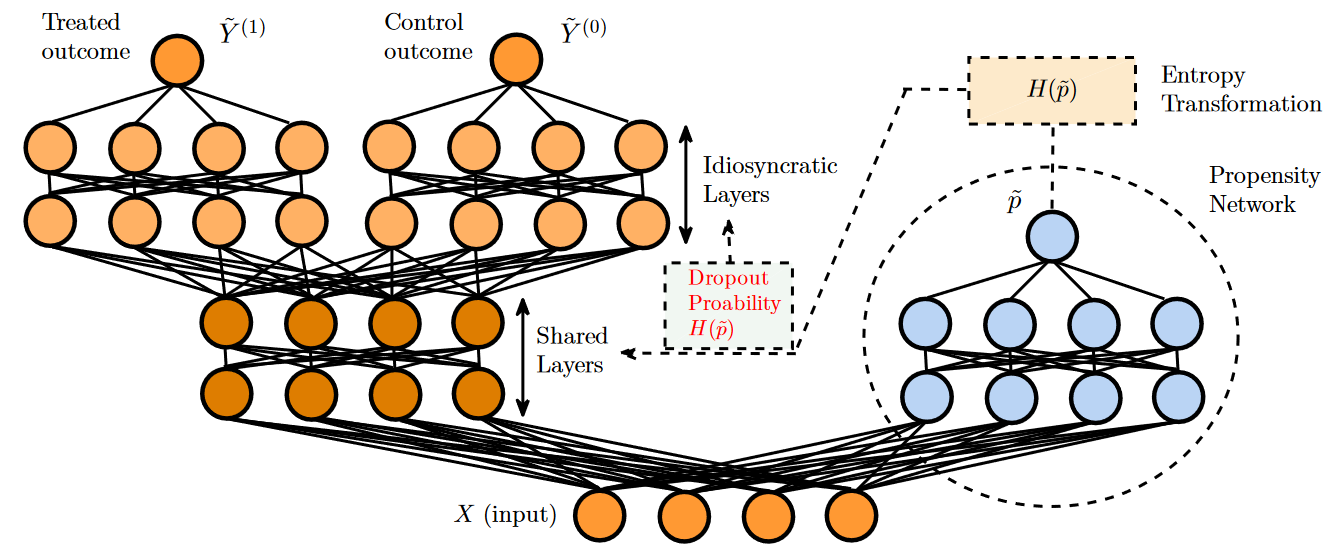 Treatment prediction
Deep Counterfactual Networks with Propensity-Dropout, Alaa et al. 2017
[Speaker Notes: Really multi-task ]
Deep Counterfactual Networks with Propensity-Dropout, Alaa et al. 2017
GAN-based framework
Step 1: Generate counterfactual outcomes that are indistinguishable from observed outcomes
Step 2: use the generated CFwith the observed outcometo train on a “completedataset” (all CFs).Outcome predictionis indistinguishablefrom factual outcome
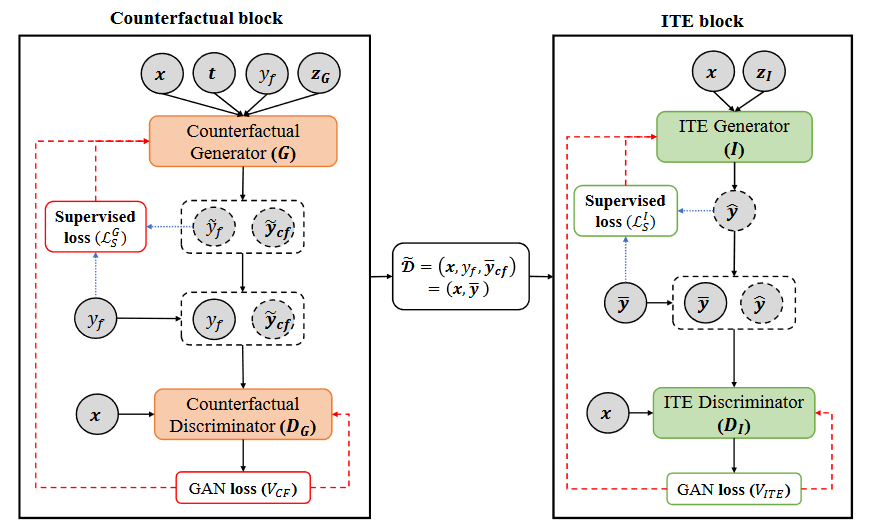 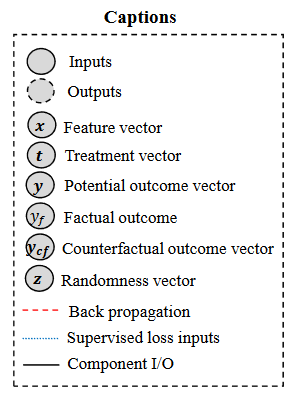 GANITE: Estimation of Individualized Treatment Effects using Generative Adversarial Nets, Yoon et al. 2018
[Speaker Notes: Counterfactual generator: predict counterfactual outcomes
Counterfactual discriminator: give a probability for each counterfactual prediction that it is the factual outcome. Not a standard conditional GAN since only one true outcome for multiple predictions.
ITE generator:]
Predicting both outcome and treatment with different heads
Simple treatment prediction on purpose – force similarity between representation and propensity
Targeted (as in TMLE) regularization
Explicitly doubly-robust	

Simpler, but moretheoreticallygrounded
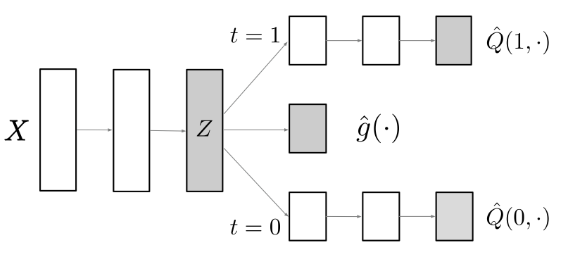 Multi-head outcome prediction
Treatment prediction
Adapting Neural Networks for the Estimation of Treatment Effects, Shi et al. 2019
Targeted (as in TMLE) regularization


End-to-end view asregularization:

AIPW equation:
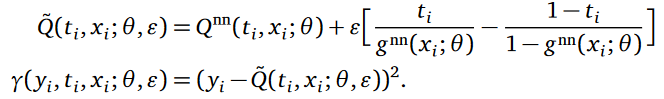 TMLE-correction
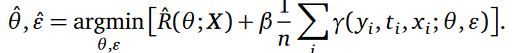 Regularization
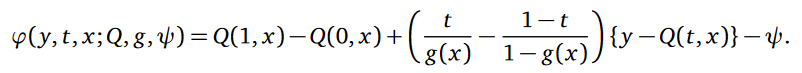 Effect as calculated with standardization
IP-weighted difference between factual prediction and factual outcome
Causal parameter
Adapting Neural Networks for the Estimation of Treatment Effects, Shi et al. 2019
Sequential (RNN) model
Minimize loss on outcome prediction
Maximize loss on treatment prediction
Make a representation that cannot predict the treatment – treatment is ignoreable
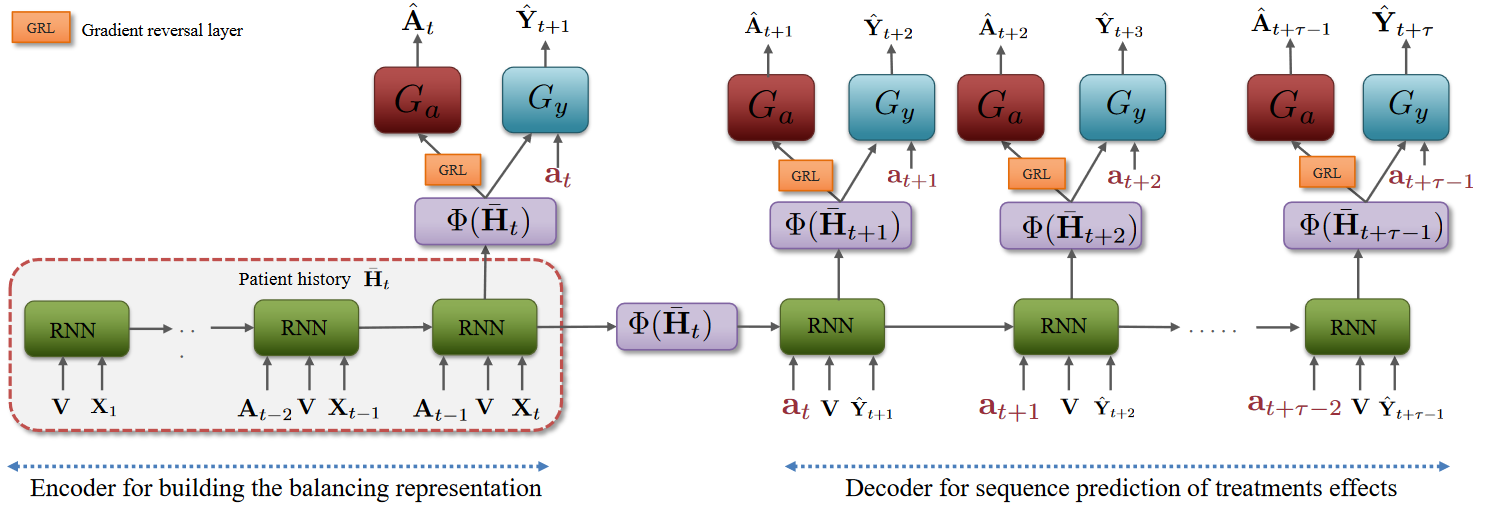 Estimating Counterfactual Treatment Outcomes over Time Through Adversarially Balanced Representations, Bica et al. 2020
Decoder
Encoder
Treatment Deconfounding Conditional Autoencoder, Karavani et al. 20??
Inspired by batch-correction from biostatistics
Each “batch” is like a domain under domain shift/adaptation
Treatment are regarded as batches
Intuition:
If you condition the decoder on the treatment,theoretically there’s no need for the encoder to encode treatment-related information.
The variance explained by the treatment
Residual gradients due to treatment information won’t flow back to the encoder
The encoder learns a treatment-canceling representation
Decoder
Encoder
Treatment Deconfounding Conditional Autoencoder, Karavani et al. 20??
Alternative:
Shift the parts of treatment and confounders?
Decoder
Encoder
Treatment Deconfounding Conditional Autoencoder, Karavani et al. 20??
Common tricks
Multi-headed model
Outcome for each treatment value
Outcome and treatment prediction
Ignorable treatment assignment
Minimize distribution distance between group representations
Auxiliary loss
Make representation that cannot predict treatment
Conditional decoding (new?)
Common tricks
Multi-headed model
Outcome for each treatment value
Outcome and treatment prediction
Ignorable treatment assignment
Minimize distribution distance between group representations
Auxiliary loss
Make representation that cannot predict treatment
Conditional decoding (new?)
TMLE-like regularization component
Loss-based learning (IRM) 
causality for DL, rather than DL for causality
Counterfactual Transformer
Different decoder stack for each treatment assignment
Predict a patient timeline given he was treated with A/B
How to regularize group representations?
How to make latent distributions similar
No free lunch
With enough dimensions and complexity, you could learn any mapping. 
Doesn’t mean you can kitchen sink
Still depends on ignorability and overlap assumptions 
Still requires well-defined causal question and data management for consistency

Can get inspiration from robust-ML or domain-adaptation works
Lots of similarities (if not straightforward causal justifications)
Other related work
Generalization Bounds and Representation Learning for Estimation of Potential Outcomes and Causal Effects
https://arxiv.org/pdf/2001.07426.pdf 
Invariant Representation Learning for Treatment Effect Estimation
https://arxiv.org/pdf/2011.12379.pdf 
IRM-derived loss for robust causal inference